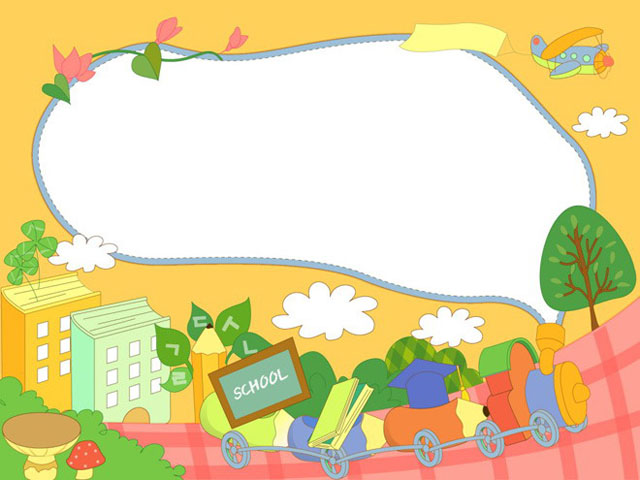 CHÀO MỪNG CÁC CON
ĐẾN VỚI TIẾT HỌC
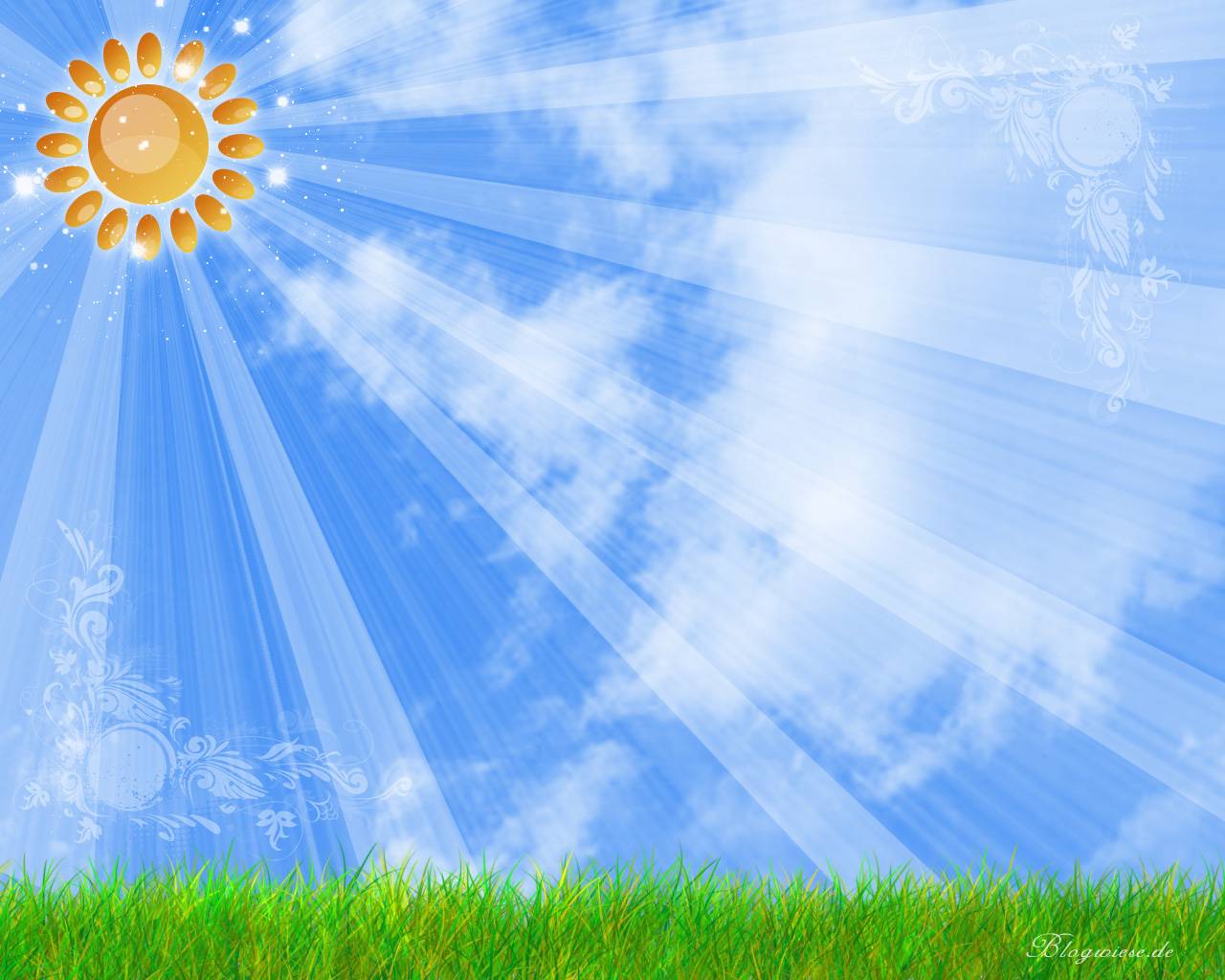 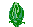 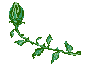 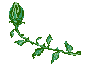 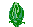 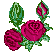 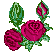 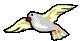 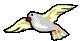 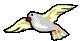 ĐẠO ĐỨC – LỚP 3
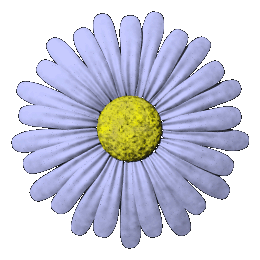 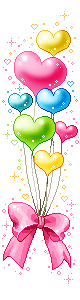 BÀI :Chăm sóc cây trồng, vật nuôi 
(Tiết 2)
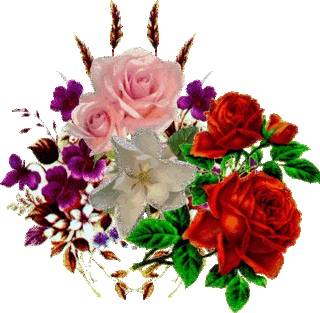 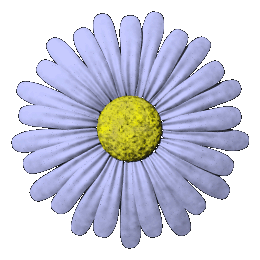 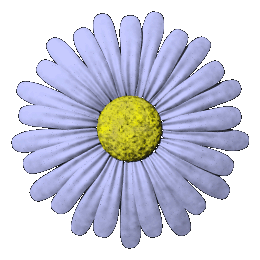 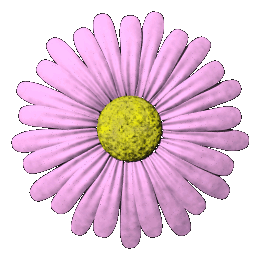 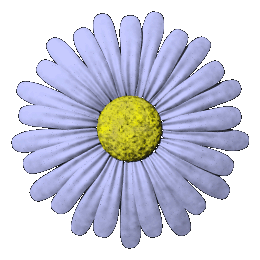 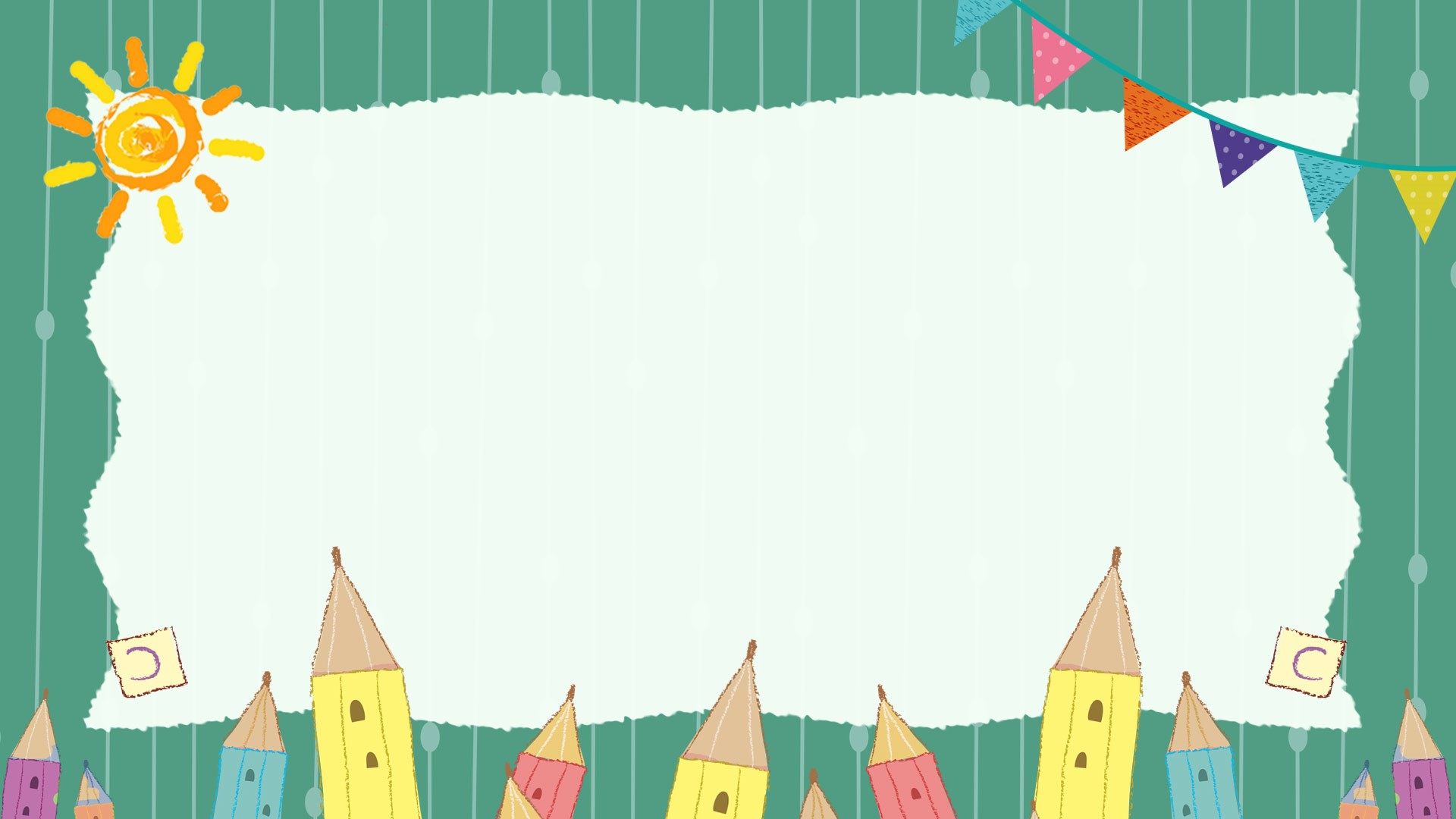 I. YÊU CẦU CẦN ĐẠT
Mục tiêu
GIÚP HỌC SINH:
Sự cần thiết phải chăm sóc cây trồng vật nuôi và cách thực hiện
-
Cây trồng, vật nuôi cung cấp lương thực, thực phẩm
 và tạo niềm vui cho con người, vì vậy cần được chăm sóc, bảo vệ
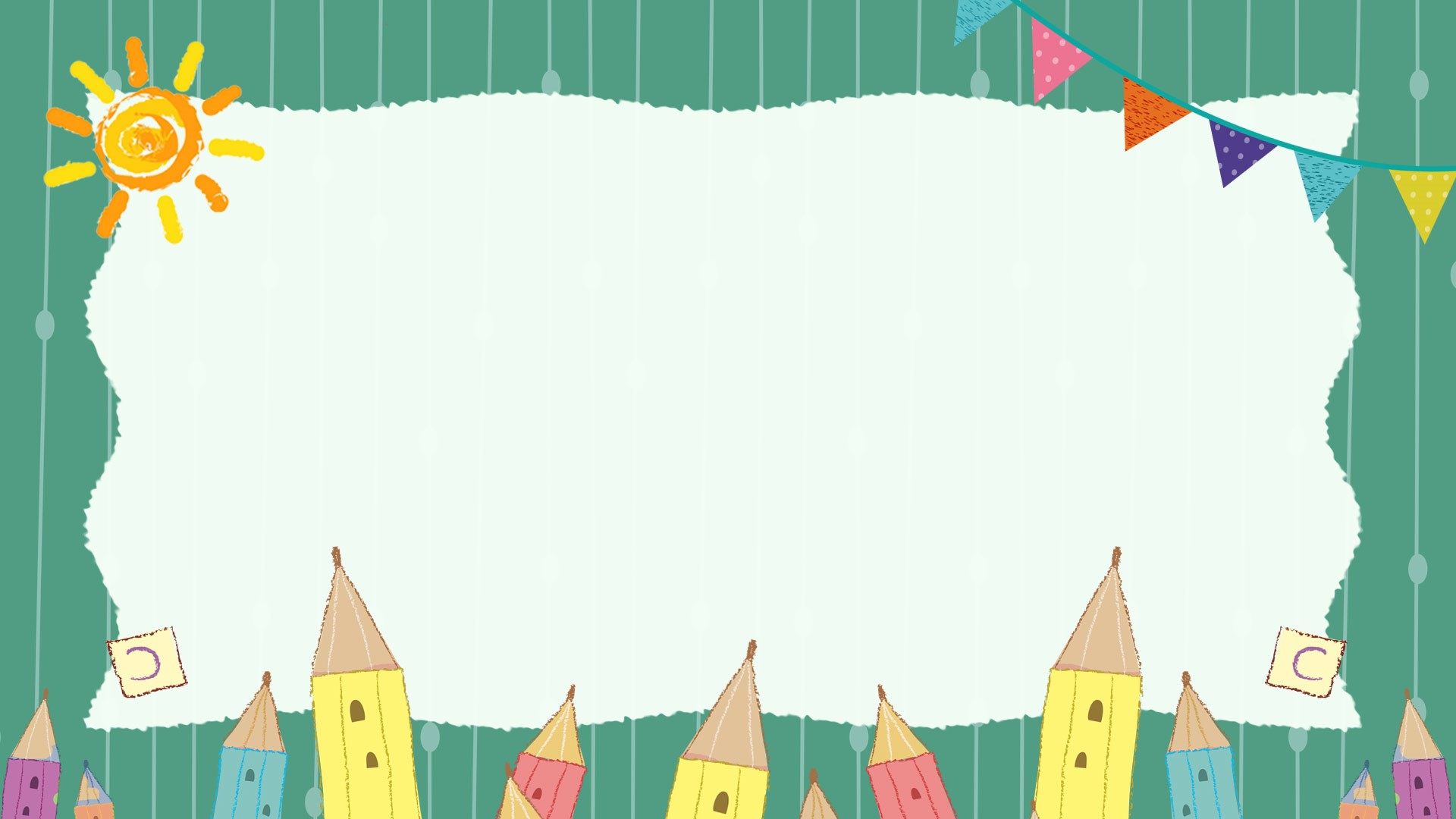 II. HOẠT ĐỘNG DẠY HỌC
1
4
3
2
Khởi động
Hoạt động kiến tạo 
kiến thức mới
Luyện tập
Vận dụng
目
录
Nội dung
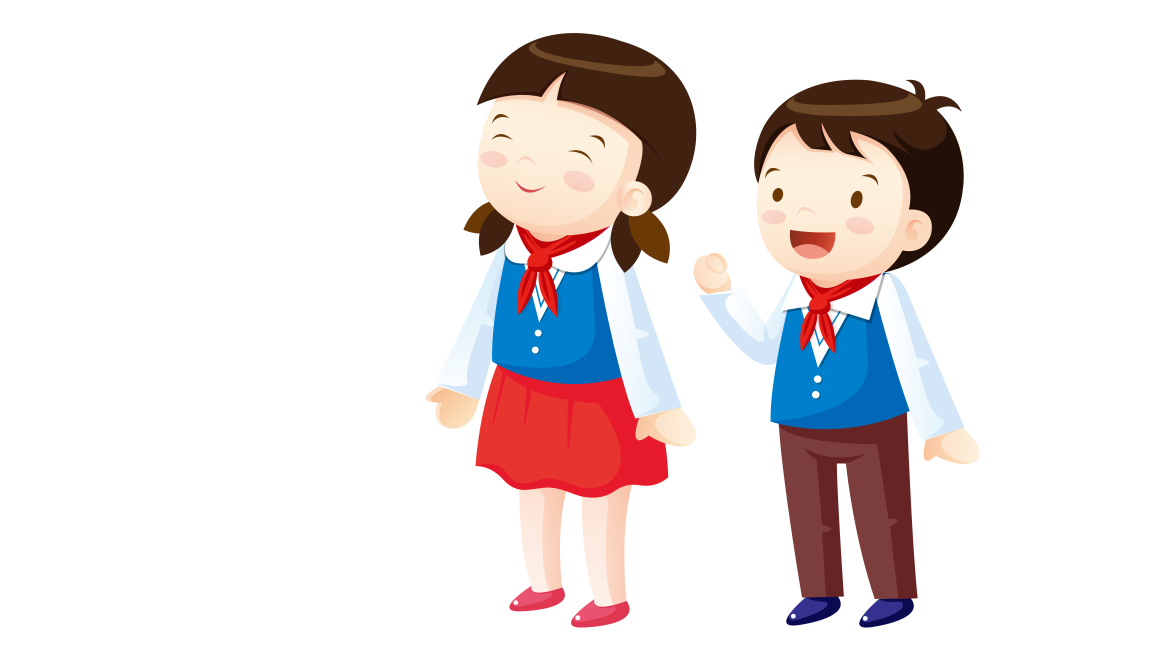 Khởi động
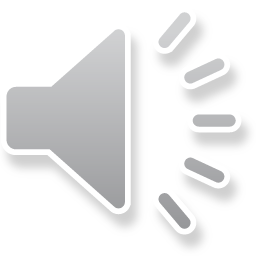 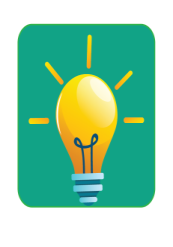 Chơi trò chơi:  Hát  bài  hát  yêu thích :
- Cả  lớp  cùng Hát tập thể : Cá vàng bơi
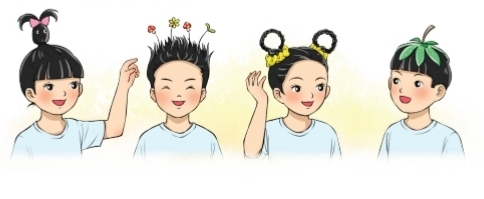 ÔN BÀI CŨ
Câu 1: Nêu bốn tác dụng chính của nguồn nước?
Câu 2: Nêu những biện pháp bảo vệ nguồn nước?
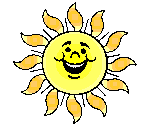 Hãy đánh giá  ý kiến dưới đây:
Đúng thì        Sai thì
- Nước thải của nhà máy, bệnh viện cần được xử lí.
a. Đúng
b. Sai
- Nước giếng khơi, giếng khoan không phải trả tiền nên không cần tiết kiệm.
a. Đúng
b. Sai
- Gây ô nhiễm nguồn nước là phá hoại môi trường.
b. Sai
a. Đúng
Bạn nhận được một tràng pháo tay từ cả lớp.
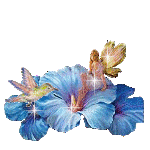 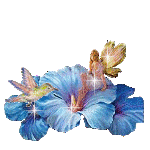 Bài 14: Chăm sóc cây trồng, vật nuôi ( Tiết 1)
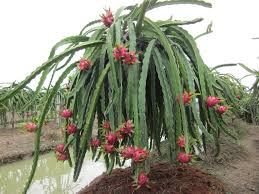 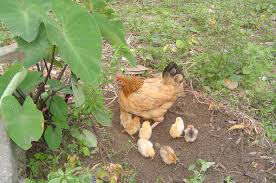 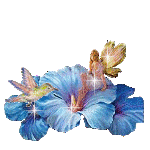 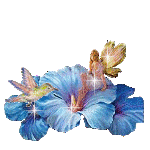 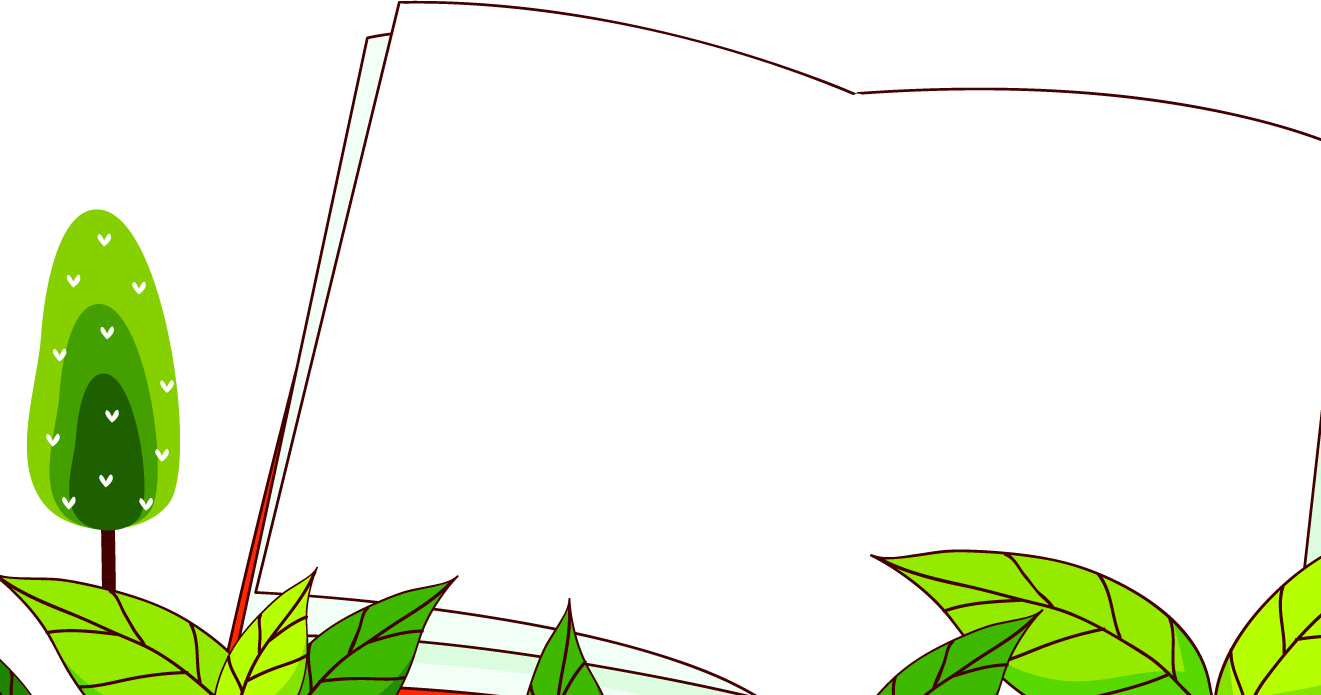 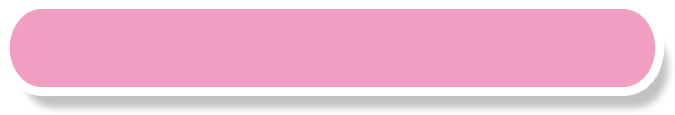 Hoạt động 1:
Liên hệ thực tế
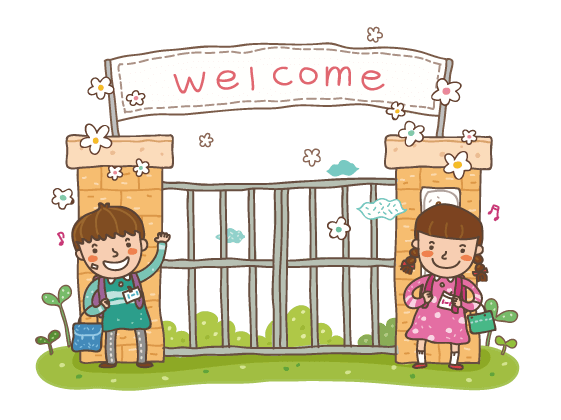 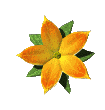 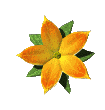 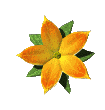 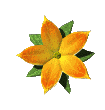 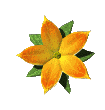 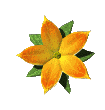 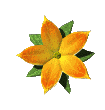 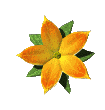 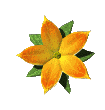 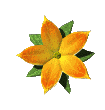 Hãy kể tên các loại cây trồng, vật nuôi mà em biết. Các loại cây trồng và vật nuôi đó có tác dụng gì ?
Em đã tham gia bảo vệ, chăm sóc cây trồng, vật nuôi như thế nào?
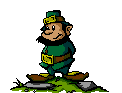 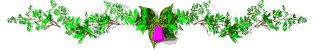 Cây trồng
Vật nuôi
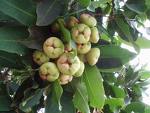 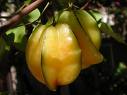 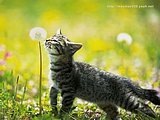 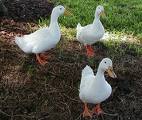 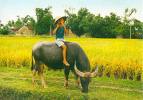 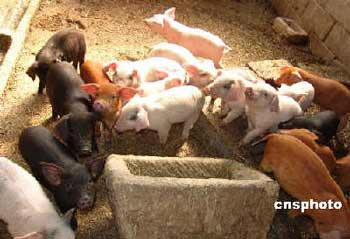 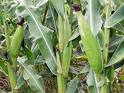 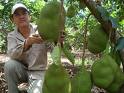 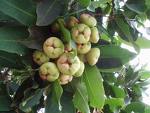 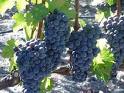 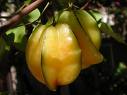 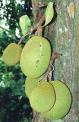 1
3
2
4
Cây roi
Cây mít
Cây nho
Cây khế
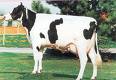 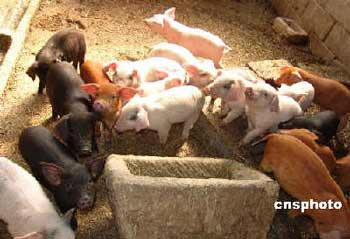 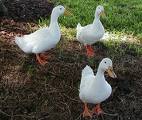 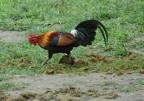 5
6
7
8
Con gà trống
Con bò sữa
Con lợn
Con vịt
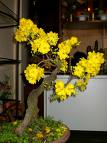 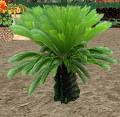 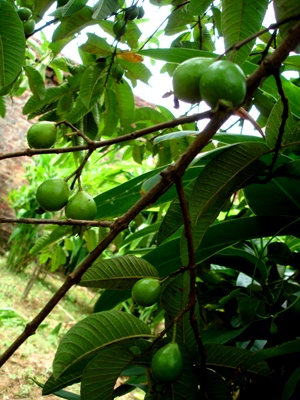 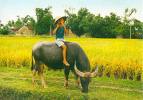 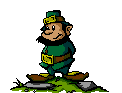 9
10
11
12
Cây mai
Cây thiên tuế
Con trâu
Cây ổi
Ghi nhớ
KẾT LUẬN: Mỗi người đều có thể yêu thích một cây trồng hay vật nuôi nào đó. Cây trồng, vật nuôi phục vụ cho cuộc sống và mang lại niềm vui cho con người.
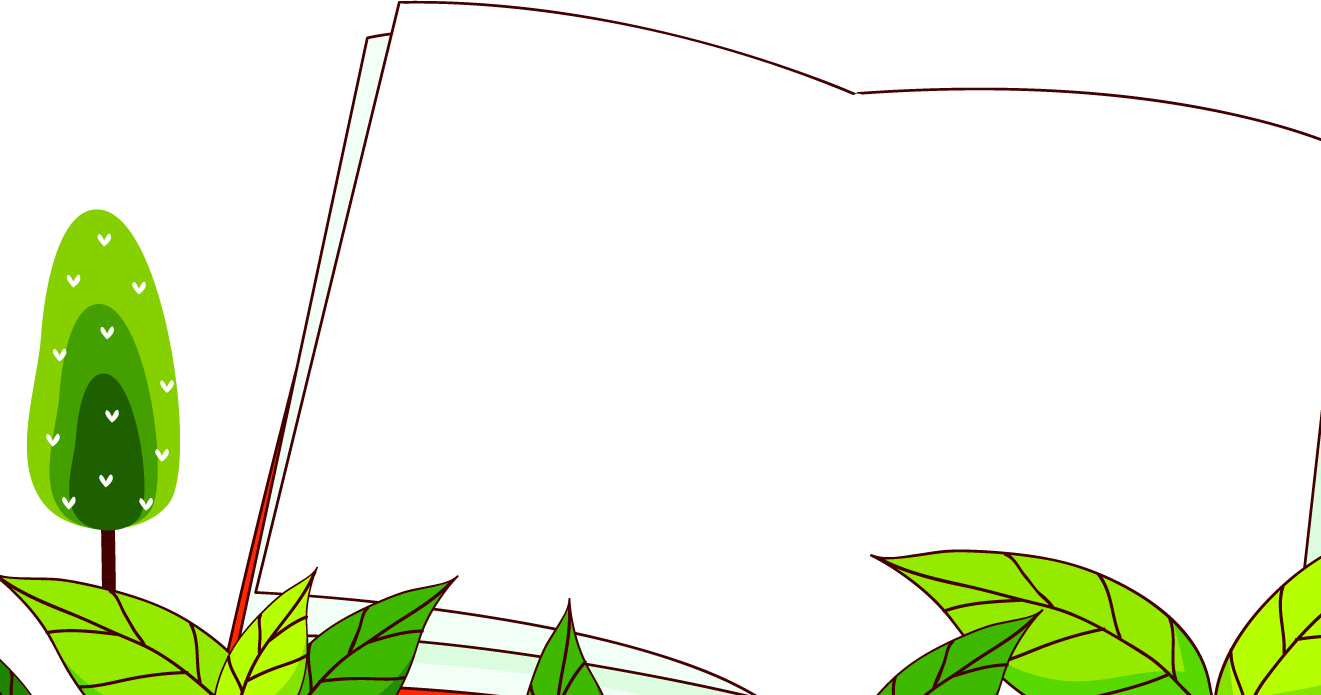 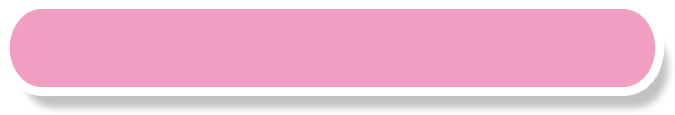 Hoạt động 2:
QUAN SÁT TRANH
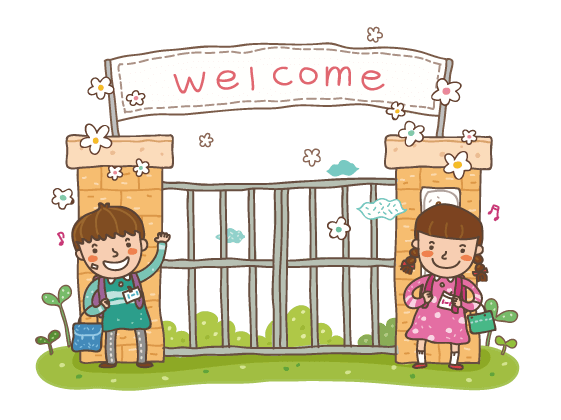 1.Các bạn trong mỗi tranh dưới đây đang làm gì?
2.Việc làm đó có tác dụng gì?
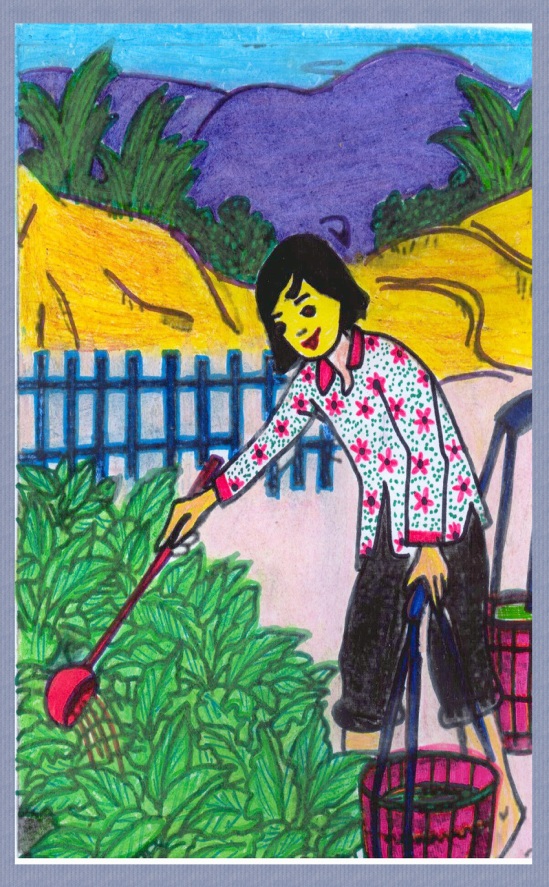 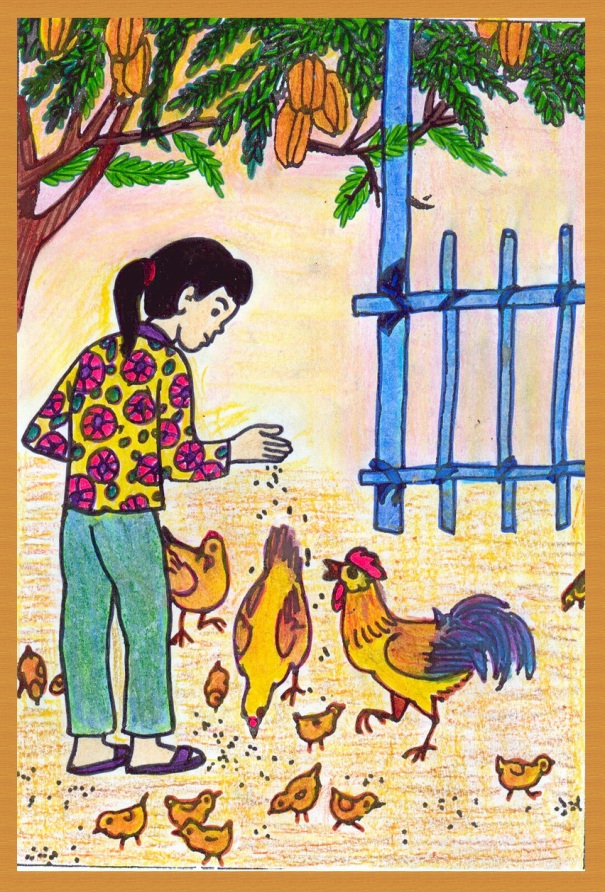 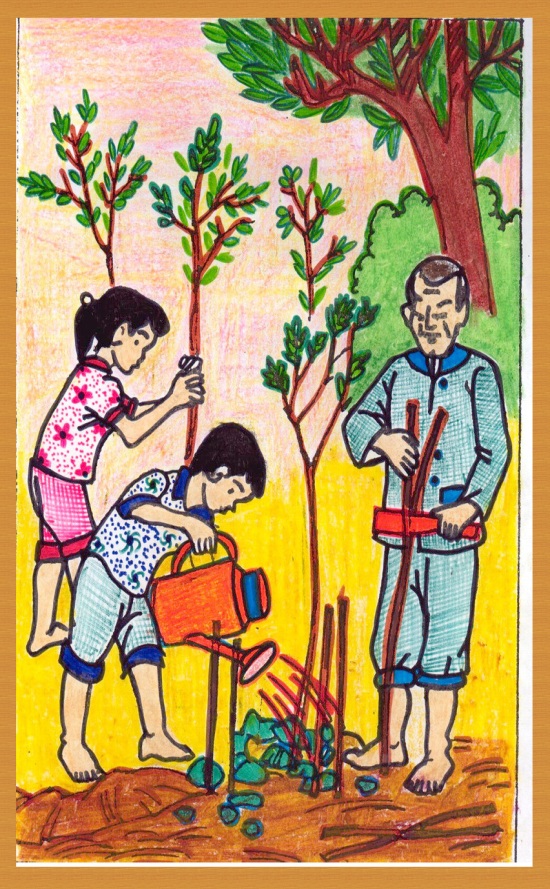 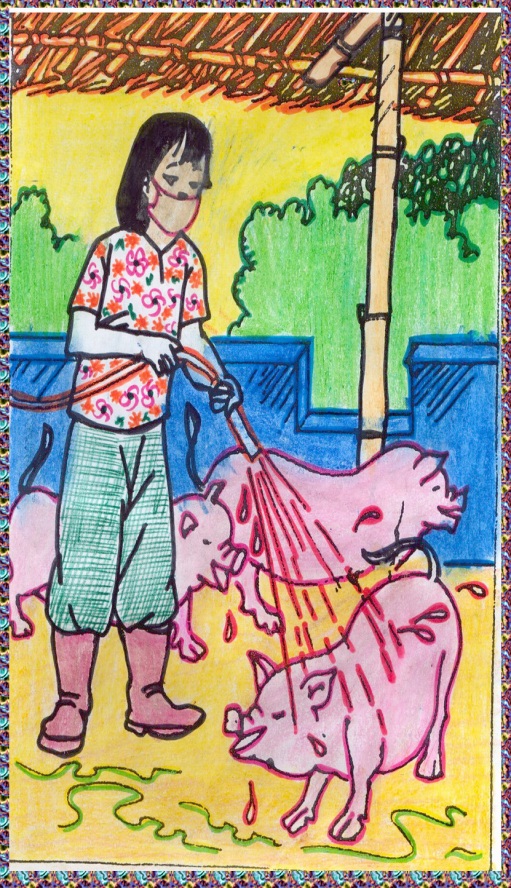 TRANH 1
TRANH 2
TRANH 3
TRANH 4
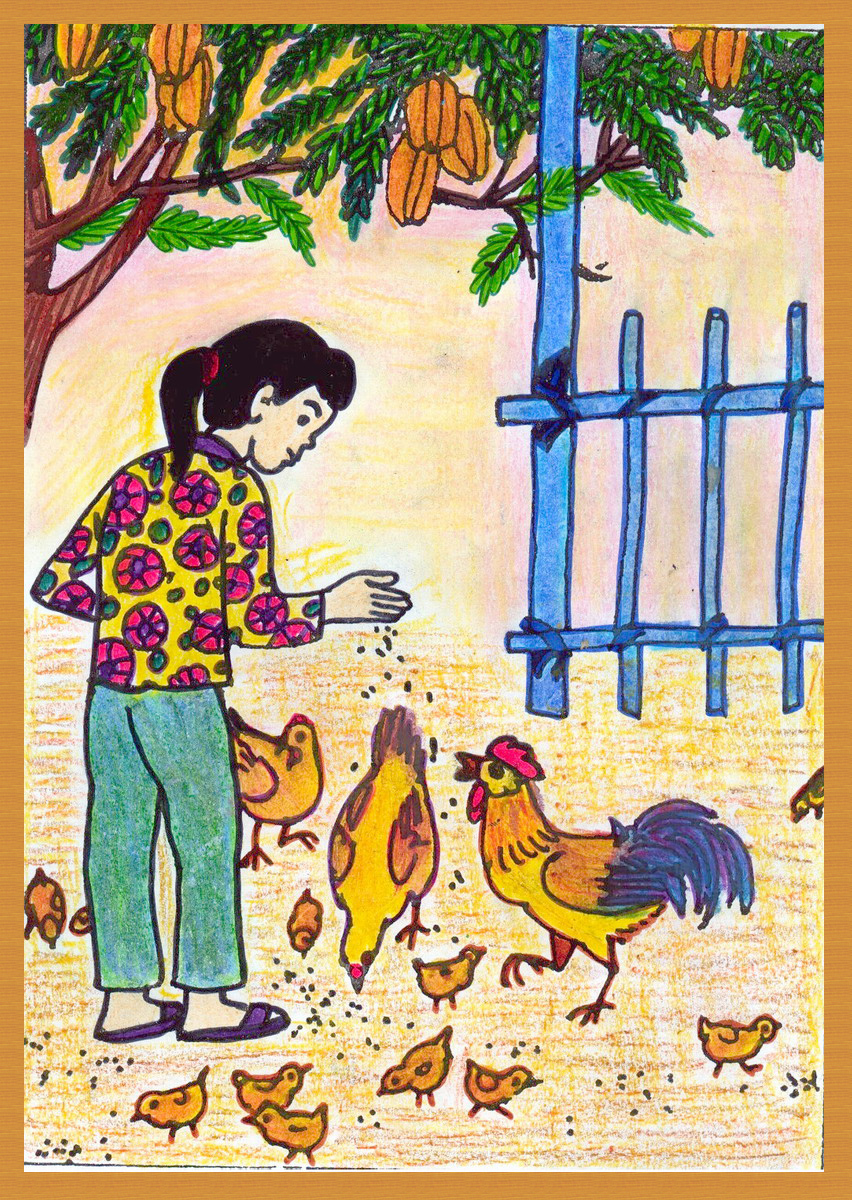 Cho gà ăn
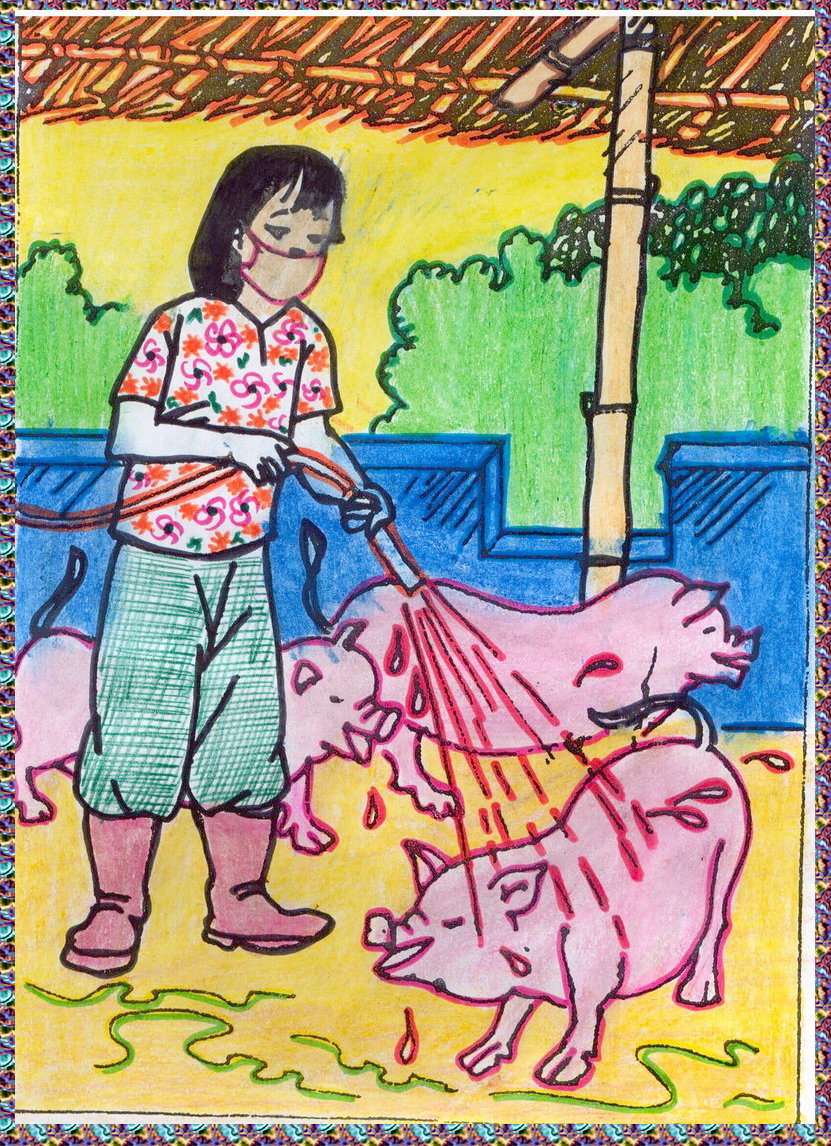 Tắm rửa cho lợn
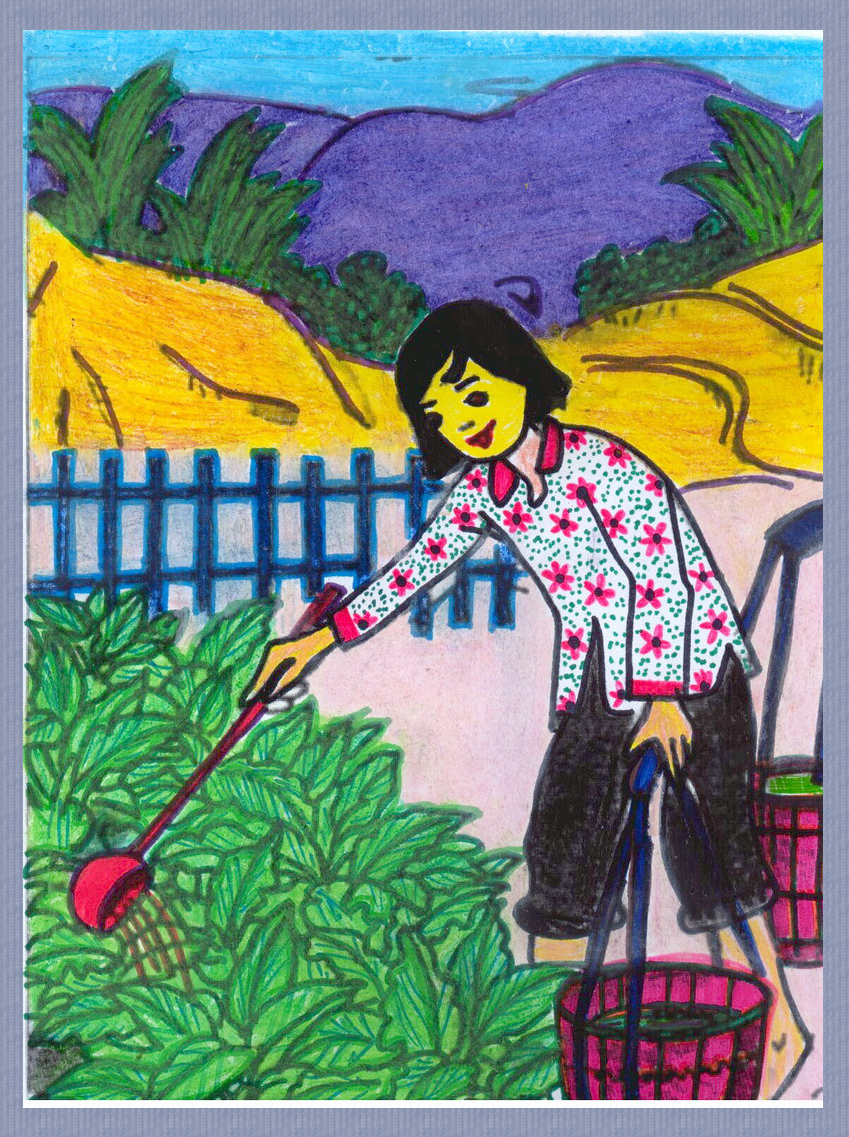 Tưới rau
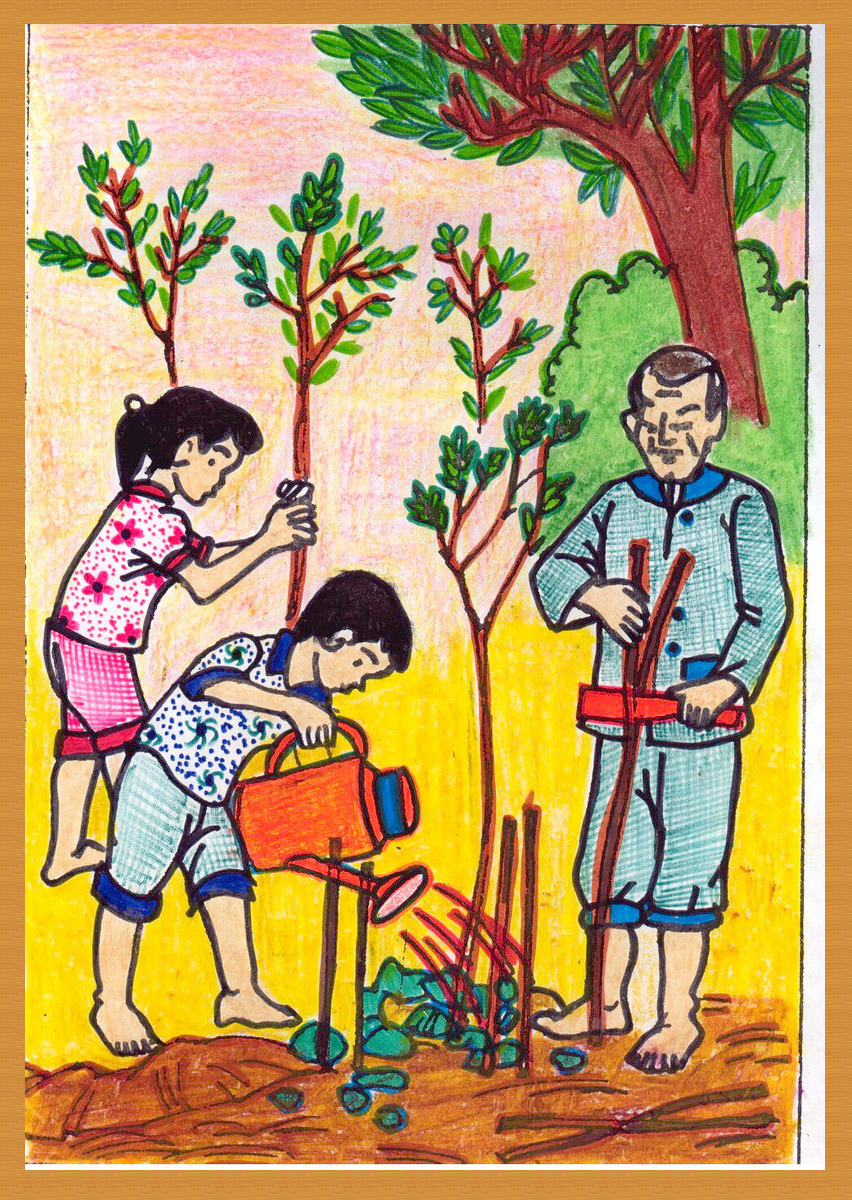 Các bạn đang trồng cây cùng với ông.
Chăm sóc cây trồng, vật nuôi mang lại điều gì?
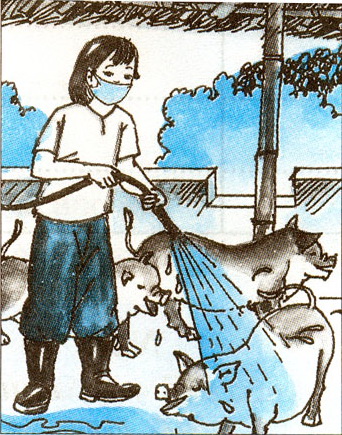 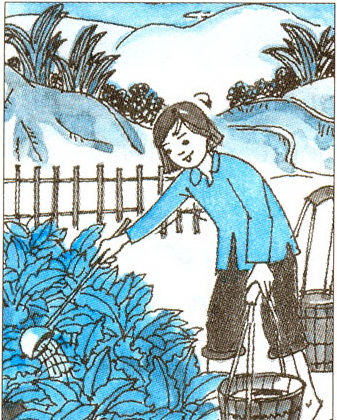 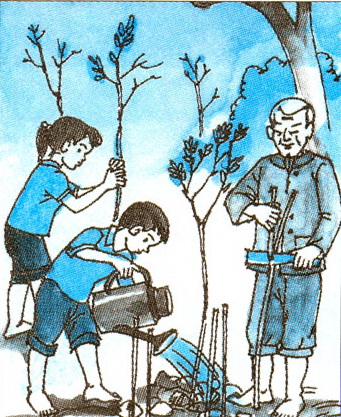 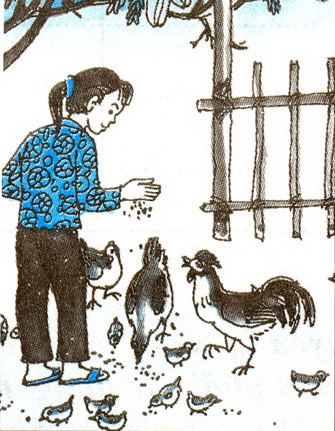 Chăm sóc cây trồng, vật nuôi mang lại niềm vui cho các bạn vì các bạn được tham gia làm những công việc có ích và phù hợp với khả năng.
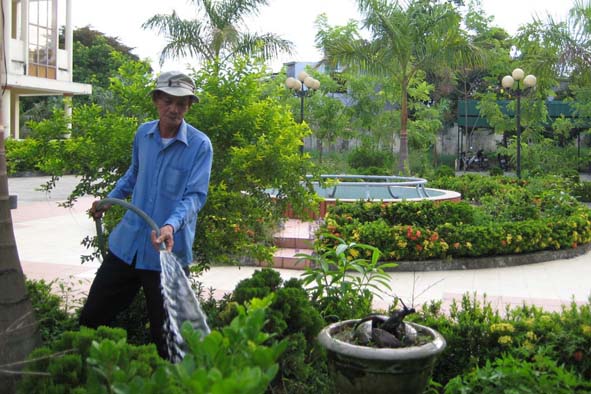 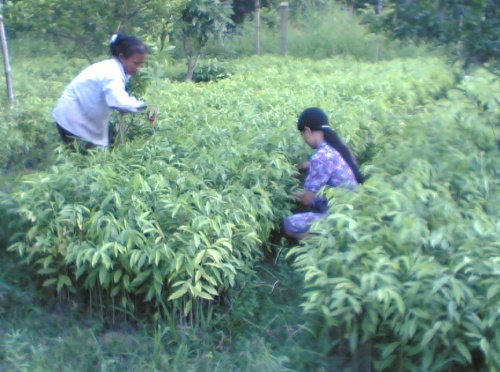 Tưới cây
Tỉa lá
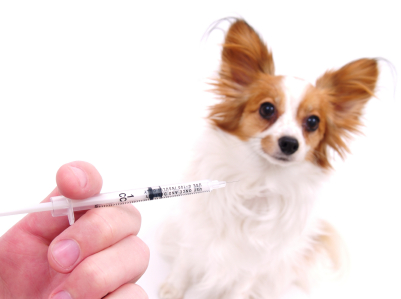 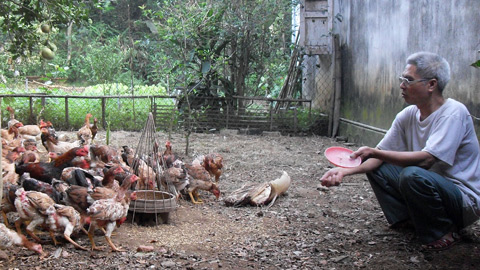 Tiêm vacxin phòng bệnh
Cho gà ăn
Chúng ta có thể chăm sóc cây trồng vật nuôi bằng những cách nào?
Kết Luận:
 Chúng ta có thể chăm sóc cây trồng vật nuôi bằng cách bón phân,bắt sâu, tỉa lá già, cho con vật ăn, làm sạch chỗ ở, tiêm thuốc phòng bệnh…
Được chăm sóc chu đáo cây trồng vật nuôi sẽ phát triển nhanh. Ngược lại cây sẽ khô héo, dễ chết, vật nuôi gầy gò dễ bị bệnh tật.
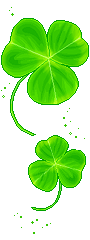 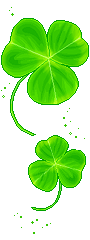 Hoat động 3
Nhóm 4
Xử lí tình huống
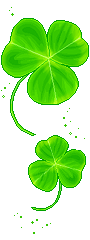 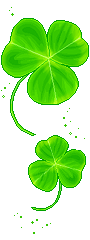 THẢO LUẬN
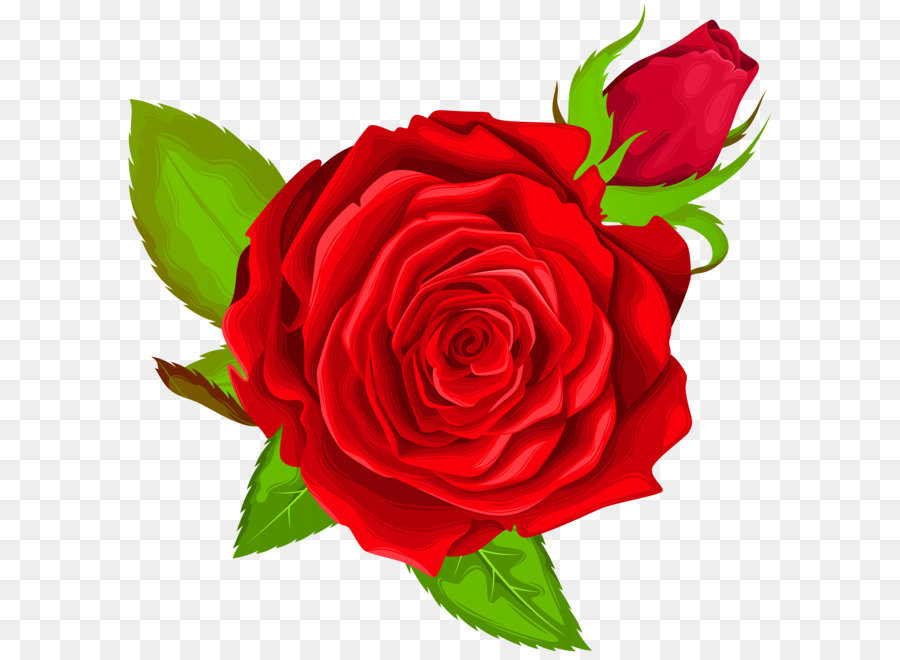 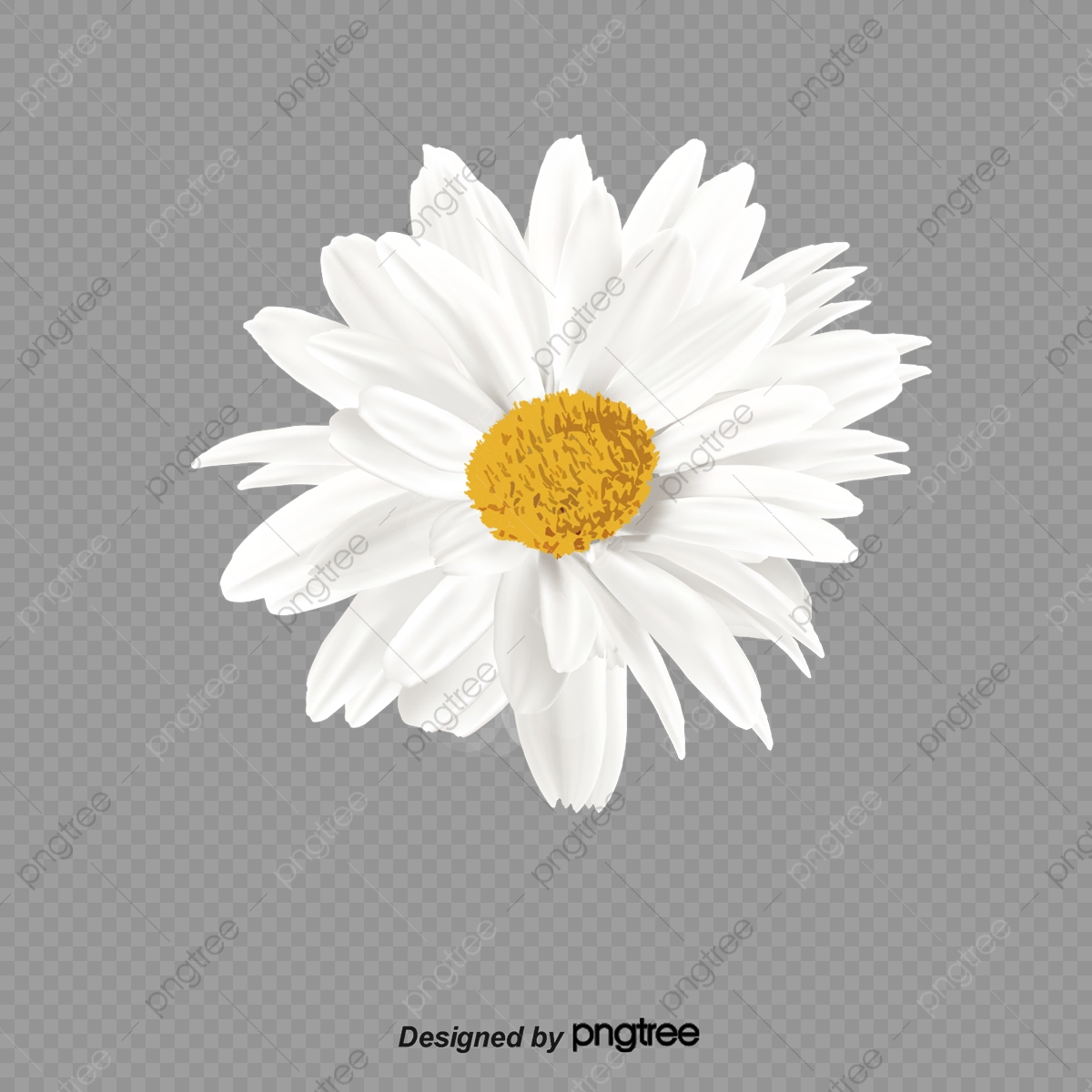 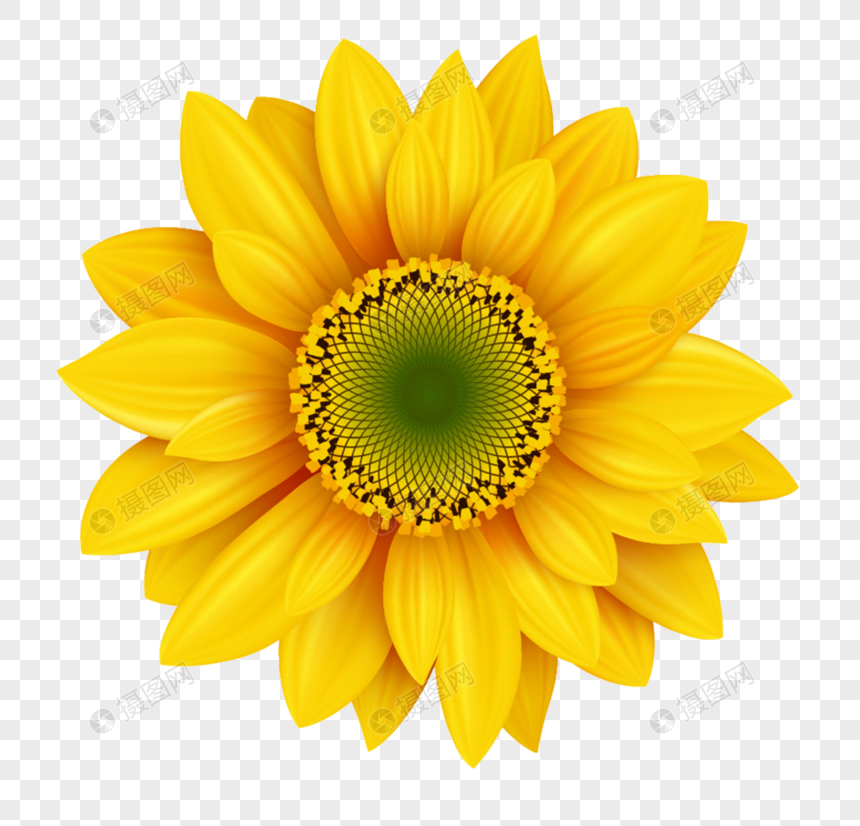 XỬ LÍ TÌNH HUỐNG
PHÂN CÔNG NHIỆM VỤ NHƯ SAU:
1.ĐÓNG VAI: Tình huống1, 2,4
Tình huống 1:   Tổ  1 
Tình huống 2: Tổ 2
Tình huống 4: Tổ 3
2.NHẬN XÉT VÀ NÊU CÁCH GIẢI QUYẾT:                              	Tình huống 3
Xử lí tình huống
Tình huống 1: Lớp 3A được phân công tưới cây trước cửa lớp.Sau khi tưới xong, 
Tuấn Anh định tưới cả các cây lớp bên cạnh, nhưng Hùng cản: Có phải cây lớp mình đâu mà cậu tưới. Nếu là Tuấn Anh, em sẽ làm gì?
Tình huống 2: Trên đường đi học,Dương thấy bờ ao nuôi cá bị vỡ, nước chảy ào ào. Nếu là Dương, em sẽ làm gì?
Tình huống 3: Nga đang chơi vui thì mẹ nhắc về cho lợn ăn. Nếu là Nga, em sẽ làm gì?
Tình huống 4: Chính rủ Hải đi học tắt qua thảm cỏ ở công viên cho gần. Nếu là Hải, em sẽ làm gì?
Xử lí tình huống
Tình huống 1: Lớp 3A được phân công tưới cây trước cửa lớp. Sau khi tưới xong, Tuấn Anh định tưới cả các cây bên cạnh nhưng Hùng cản: "Có phải cây của lớp mình đâu mà cậu tưới.” Nếu là Tuấn Anh, em sẽ làm gì ?
- Nếu em là Tuấn Anh em sẽ tưới cây và giải thích cho bạn hiểu sau.
Xử lí tình huống
Tình huống 2: Trên đường đi học, Dương thấy bờ ao nuôi cá bị vỡ, nước chảy ào ào. Nếu là Dương, em sẽ làm gì?
- Dương nên đắp lại bờ ao hoặc báo cho người lớn biết.
Xử lí tình huống
Tình huống 3: Nga đang chơi vui thì mẹ nhắc về cho lợn ăn. Nếu là Nga, em sẽ làm gì?
- Nga nên dừng chơi, đi cho lợn ăn
Xử lí tình huống
Tình huống 4: Chính rủ Hải đi học tắt qua thảm cỏ ở công viên cho gần. Nếu là Hải, em sẽ làm gì?
- Hải nên khuyên Chính không đi trên thảm cỏ.
KẾT LUẬN
Kết luận:
       Các em nên bày tỏ ý kiến của mình khi bạn chưa thực hiện tốt việc tham gia chăm sóc, bảo vệ cây trồng, vật nuôi vì đó là quyền được bày tỏ ý kiến của trẻ em đến các vấn đề có liên quan.
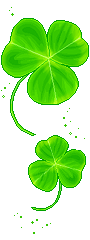 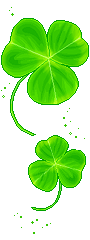 Kết Luận:
 Chúng ta có thể chăm sóc cây trồng vật nuôi bằng cách bón phân,bắt sâu, tỉa lá già, cho con vật ăn, làm sạch chỗ ở, tiêm thuốc phòng bệnh…
Được chăm sóc chu đáo cây trồng vật nuôi sẽ phát triển nhanh. Ngược lại cây sẽ khô héo, dễ chết, vật nuôi gầy gò dể bị bệnh tật.
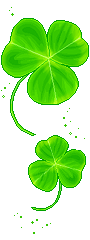 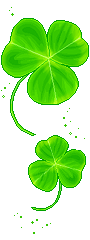 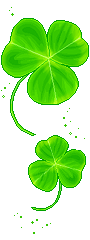 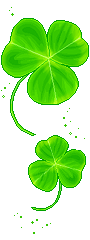 Cây trồng vật nuôi cung cấp cho con người thức ăn,lương thực, thực phẩm cần thiết cho sức khỏe. Cây trồng làm cảnh, che bóng mát, làm thuốc…
Cây trồng vật nuôi có ích lợi gì đối với con người?
Để cây trồng, vật nuôi mau lớn, khỏe mạnh chúng ta cần chăm sóc chu đáo cây trồng, vật nuôi.
Chúng ta phải làm gì với cây trồng vật nuôi?
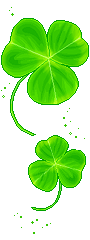 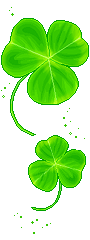 Cây trồng vật nuôi mang lại điều gì? Mọi người cần làm gì với cây trồng, vật nuôi?
GHI NHỚ
Cây trồng, vật nuôi mang lại lợi ích và niềm vui cho con người. 
Mọi người cần tham gia chăm sóc, bảo vệ cây trồng, vật nuôi.
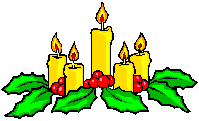 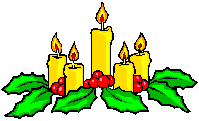 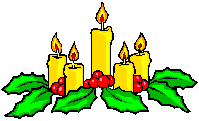 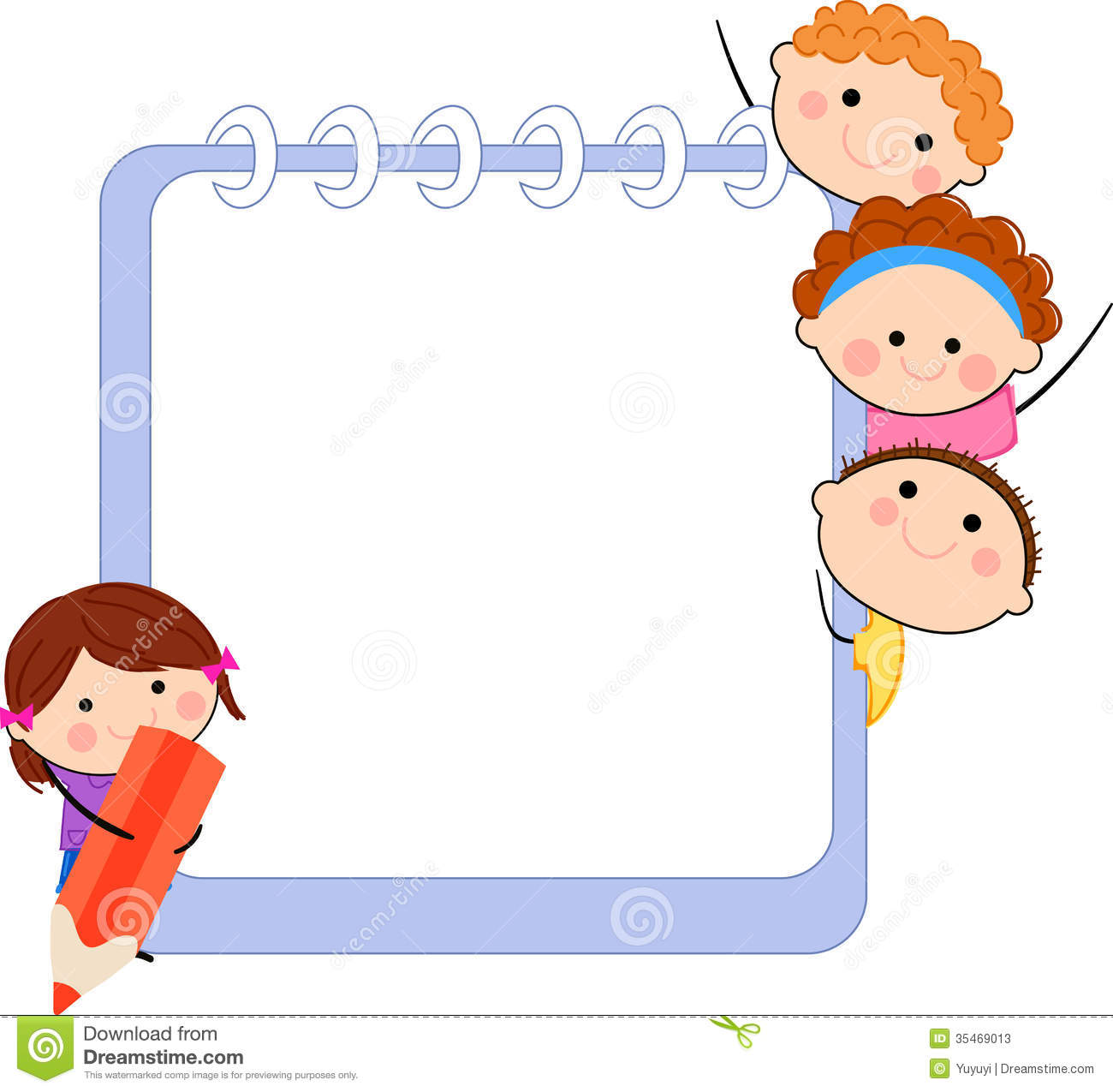 Nhận xét tiết học
DẶN DÒ:
Chuẩn bị bài tiết sau.
Tiết học đã kết thúc rồi!
CHÀO TẠM BIỆT CÁC CON
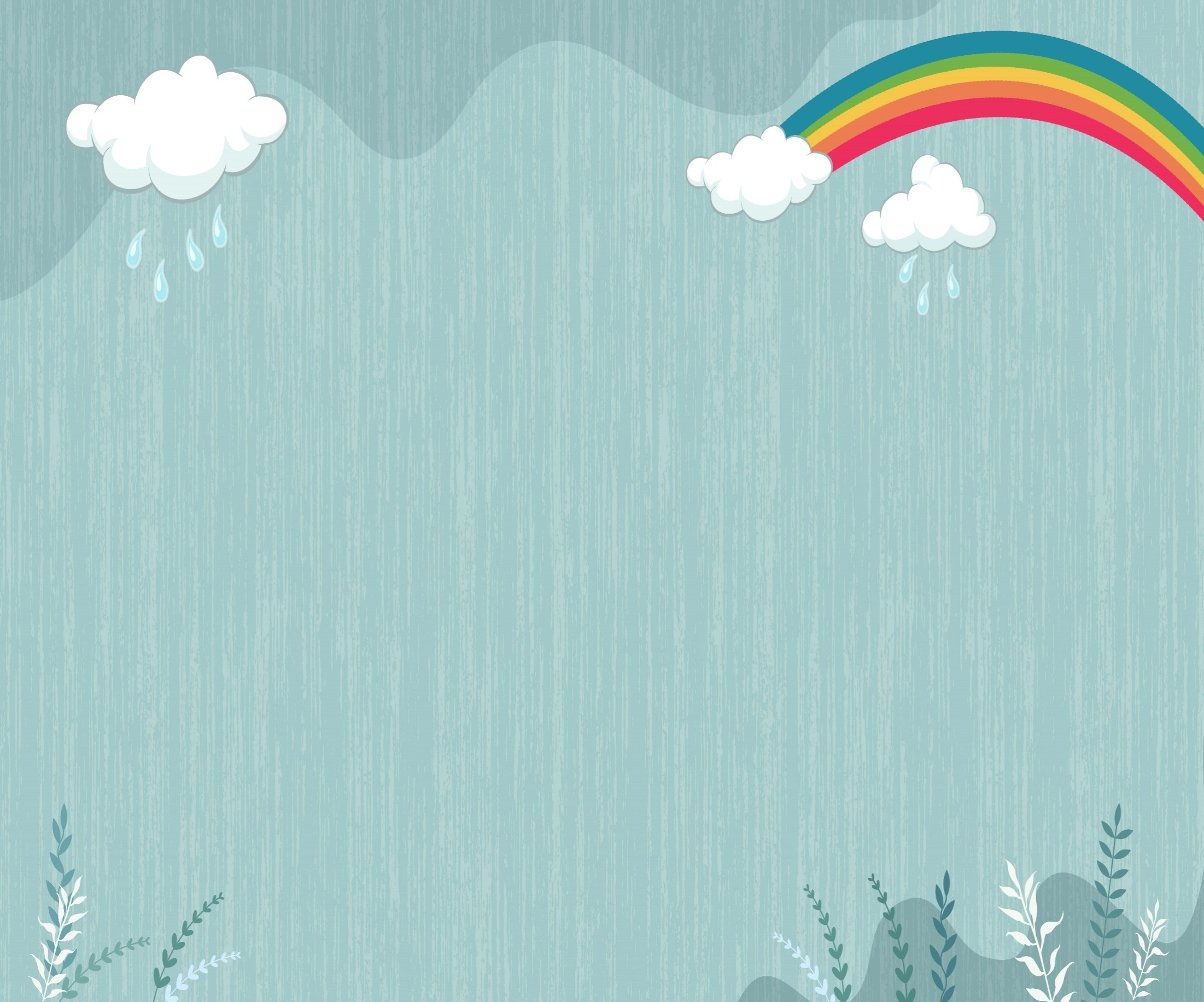 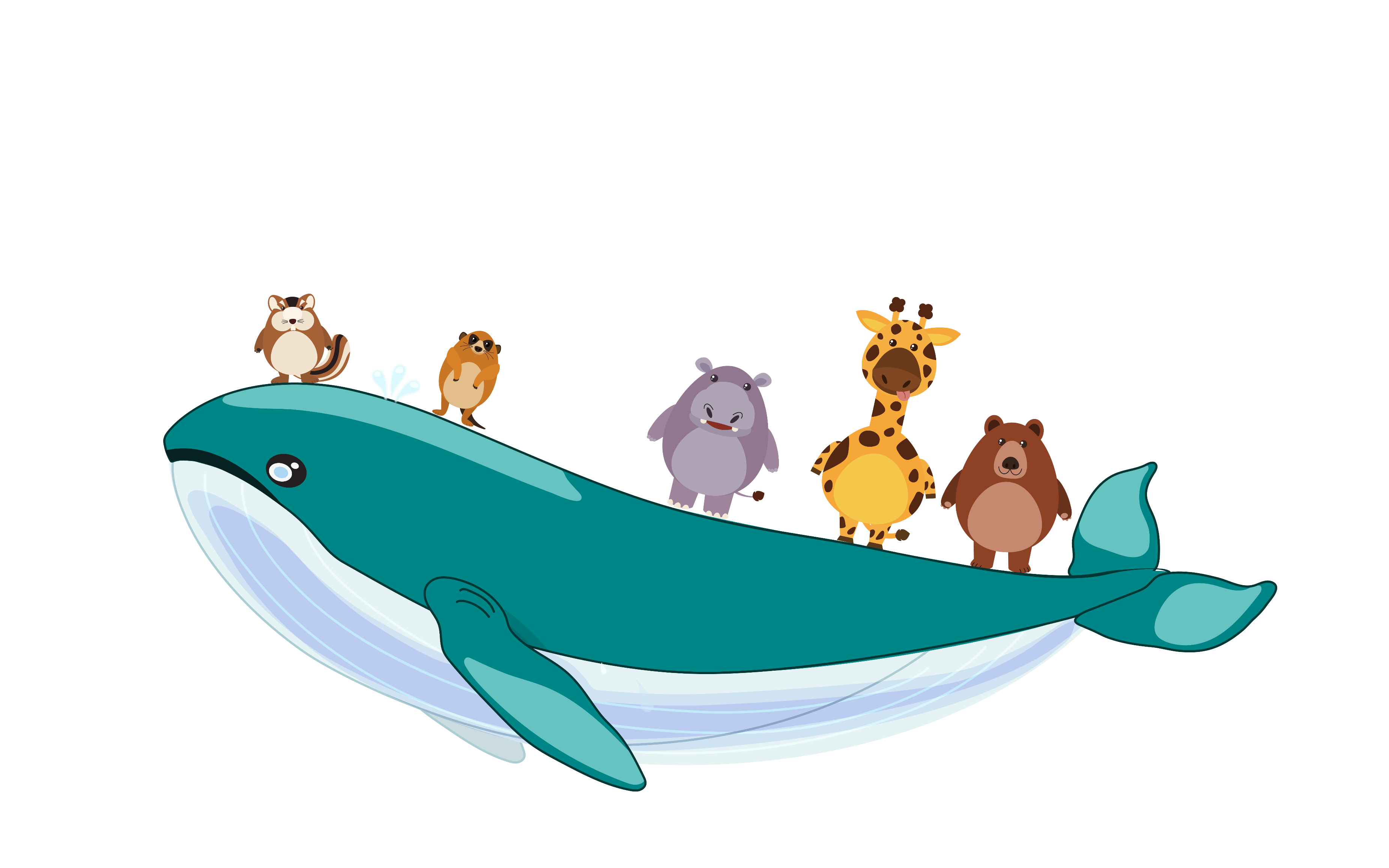 HẸN GẶP LẠI
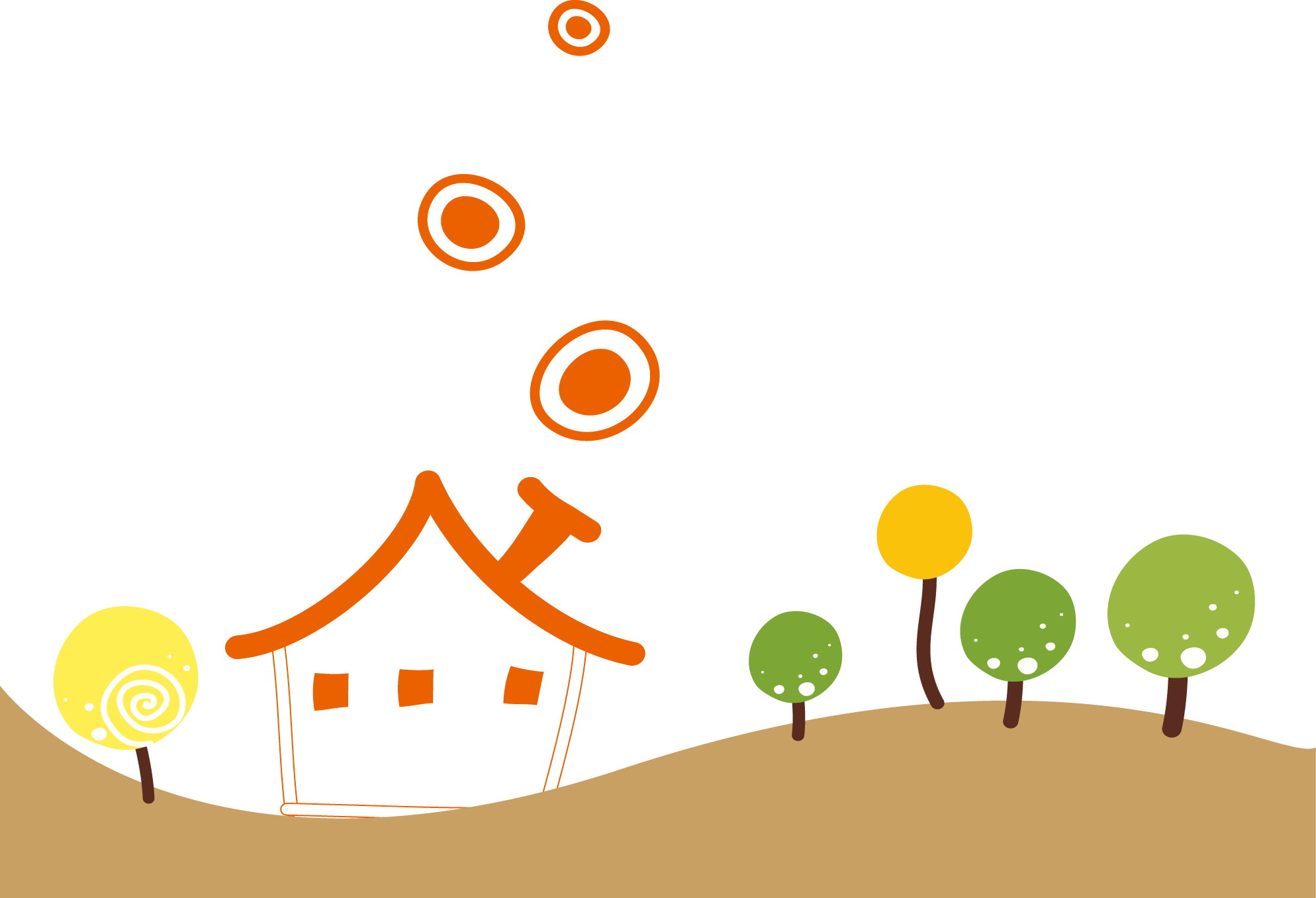 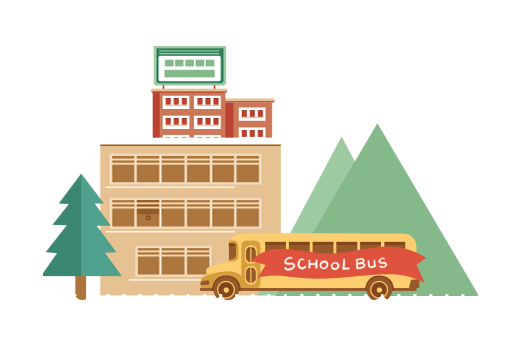 Thank you！